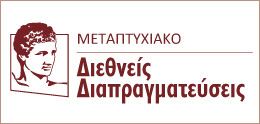 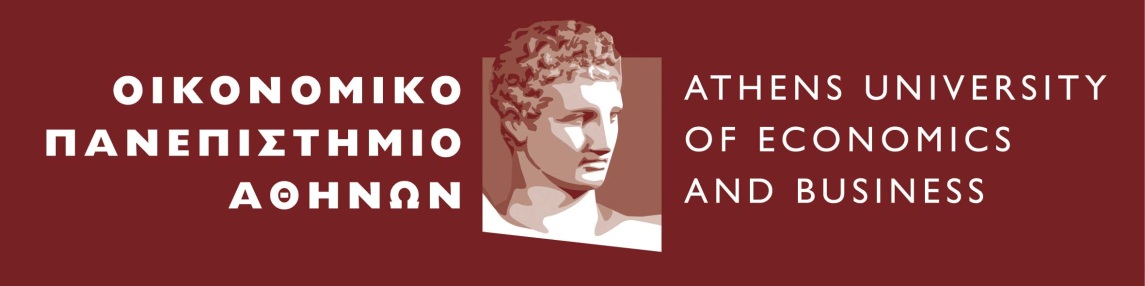 ΑΝΑΛΥΣΗ ΔΙΑΠΡΑΓΜΑΤΕΥΣΕΩΝ ΚΑΙ ΔΙΑΠΡΑΓΜΑΤΕΥΤΙΚΟ ΠΕΡΙΒΑΛΛΟΝ
Σπύρος Μπλαβούκος (sblavo@aueb.gr) 
Αναπληρωτής Καθηγητής
Τμήμα Διεθνών και Ευρωπαϊκών Οικονομικών Σπουδών
Οικονομικό Πανεπιστήμιο Αθηνών
O ΡΟΛΟΣ ΤηΣ ΠΡΟΕΔΡΙΑΣ σε πολυμερεισ διαπραγματευσεισ
Δομή Παρουσίασης
Γιατί χρειαζόμαστε μια Προεδρία;
Ποιο είναι το κόστος;
Πηγές ισχύος Προεδρίας
Παράγοντες αποτελεσματικότητας και αυτονόμησης Προεδρίας
Χαρακτηριστικά Προεδρίας στην ΕΕ
Γιατί χρειαζόμαστε την Προεδρία;
Θεσμός Προεδρίας πανταχού παρών σε κάθε πλαίσιο πολυμερών διαπραγματεύσεων
Σκοπός: αντιμετώπιση προβλημάτων συλλογικής δράσης
Διαδικαστικός έλεγχος → διοικητική/διαδικαστική μέριμνα και διαμόρφωση/διαχείριση ατζέντας
Ασυμμετρίες πληροφόρησης → απόκρυψη πληροφοριών για προτιμήσεις → μεσολάβηση
Εκπροσώπηση προς τρίτους
Τι Κάνει μια Προεδρία; (1) Διαχείριση Ατζέντας
Μέγεθος και συνθετότητα ατζέντας μειώνει δυνατότητα διαπραγμάτευσης
μεγάλος αριθμός διαπραγματευομένων μερών
διαφορετικές προτιμήσεις (ως προς τα θέματα και την ιεράρχησή τους)
Χρόνος και πόροι επενδύονται σε προ-διαπραγματεύσεις ως προς την ατζέντα → αποτυχία κατάρτισης και διαχείρισης της ατζέντας (agenda failure)
Εκχώρηση αρμοδιότητας για τη διαχείριση της ατζέντας προκύπτει ως λειτουργική ανάγκη για να αντιμετωπιστεί το πρόβλημα αυτό
5
Τι Κάνει μια Προεδρία; (2)(Δια)Μεσολάβηση
Τα διαπραγματευόμενα μέρη:
(ορισμένες φορές) δεν έχουν ξεκάθαρες προτιμήσεις αλλά γενική στοχοθεσία
έχουν τακτικούς λόγους να αποκρύβουν πληροφορίες γύρω από τις προτιμήσεις τους (information concealing)
δεν δηλώνουν ξεκάθαρα προτιμήσεις (φόβος αύξησης ευαλωτότητας)
δήλωση πραγματικών προτιμήσεων στερεί τη δυνατότητα τακτικών παραχωρήσεων (real vs. nominal preferences).
Λόγω απόκρυψης πραγματικών προτιμήσεων, μπορεί να μη διαφαίνεται η πιθανή ζώνη συμφωνίας (ZOPA) → εγκατάλειψη και αποτυχία διαπραγμάτευσης
Προεδρία:
συγκεντρώνει και διαχέει πληροφόρηση γύρω από τις προτιμήσεις των μερών μέσω κατ’ ιδίαν συναντήσεων-συζητήσεων
διατυπώνει (ενίοτε) διαπραγματευτικά κείμενα που απηχούν τον κοινό παρανομαστή (single negotiating texts) ως βάση εκκίνησης ή/και συνέχισης της διαπραγμάτευσης
6
Τι Κάνει μια Προεδρία;  (3) Αντιπροσώπευση
Ανάγκη συλλογικής εκπροσώπησης προς τρίτους
διαπραγμάτευση με τρίτα μέρη (εξωτερικούς δρώντες)
συμμετοχή ή διαδράσεις με διεθνείς οργανισμούς/ διασκέψεις/fora ως συλλογική οντότητα
7
Πηγές ισχύος Προεδρίας - Πόροι
Ασύμμετρη πληροφόρηση προτιμήσεων (asymmetrical access to information)
Τεχνική γνώση (content expertise)
δαπανηρό για τα διαπραγματευόμενα μέρη
συμβολή γραμματείας ή γραφειοκρατίας
Εξοικείωση και έλεγχος της διαδικασίας διαπραγμάτευσης (process control and experience)
νομικές και διαδικαστικές συμβουλές από νομικές και γραφειοκρατικές υπηρεσίες
έλεγχος:
σειρά των διαπραγματεύσεων (pre-negotiations, negotiation and agreement phase)
συχνότητα διαπραγματευτικών συνόδων
χρόνο για διαβούλευση
τύπο των διαπραγματεύσεων (διμερείς, τριμερείς, πολυμερείς).
μέθοδο των διαπραγματεύσεων (single negotiating texts or competing proposals).
επί της διαδικασίας: ανοίγει και κλείνει τις συναντήσεις, παραχωρεί το δικαίωμα ομιλίας, κατευθύνει τη διαδικασία λήψης αποφάσεων
Με τι κόστος;
Θεσμοθέτηση Προεδρίας ως ατελές συμβόλαιο (incomplete contracting)
Προεδρία-εντολοδόχος (agent) ως εν δυνάμει αυτόνομος δρώντας με προτιμήσεις πιθανώς αποκλείνουσες από αυτές των εντολέων (principals)
Μηχανισμοί ελέγχου από τους εντολείς προς περιορισμό δυνητικής αυτονόμησης Προεδρίας: 
επίσημοι (διαδικασίες διορισμού και δυνατότητα επέκτασης/ανανέωσης θητείας, περιοριστικός τρόπος λήψης αποφάσεων –ομοφωνία, περιορισμένη θητεία αλλά με τον κίνδυνο της ασυνέχειας) 
ανεπίσημοι (νόρμες συμπεριφοράς, π.χ. επιδίωξη συναίνεσης), ex post και ex ante
Η ΠΡΟΕΔΡΙΑ ΣΤΗΝ ΕΕ (1/2)
Υβριδική μορφή: συνδυασμός κυλιόμενης και μόνιμης Προεδρίας (Ευρ. Συμβούλιο, Ύπατος Εκπρόσωπος, Eurogroup)
Κυλιόμενη Προεδρία: 
εξελικτική υποστασιοποίηση και ανέλιξή της στο πολιτικό σύστημα της ΕΕ 
ανταπόκριση σε λειτουργικές ανάγκες συντονισμού του έργου του ολοένα διευρυνόμενου Συμβουλίου Υπουργών
εκμετάλλευση κενού στον προσδιορισμό των καθηκόντων και του ρόλου της
Η ΠΡΟΕΔΡΙΑ ΣΤΗΝ ΕΕ (2/2)
Γιατί προστέθηκε και το μόνιμο σκέλος;  
Ήδη από τη Συνταγματική Συνθήκη, πρόβλεψη για μόνιμη Προεδρία – επιβιώνει και στη Συνθήκη της Λισαβόνας
Πρόεδρος Ευρ. Συμβουλίου: εντοπισμός κενού ηγεσίας
κυλιόμενη Προεδρία κρίθηκε ακατάλληλη ή ότι αδυνατούσε να παρέχει την απαραίτητη στρατηγική καθοδήγηση
Ύπατος Εκπρόσωπος: βελτίωση συντονισμού και συνοχής εξωτερικής δράσης της ΕΕ
κυλιόμενη Προεδρία  εμφάνιζε συχνά προβλήματα συντονισμού με Επιτροπή 
Eurogroup: ???